Лига прикладных
кейс-чемпионатов
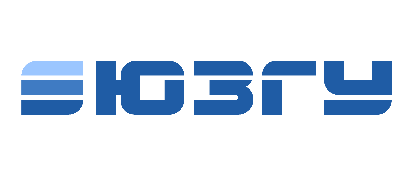 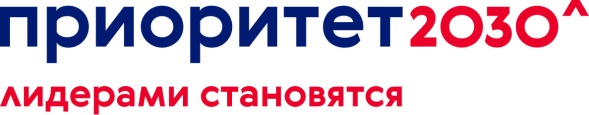 ПОЛУЧЕНИЕ СОЕВОЙ КЛЕТЧАТКИ
наименование секции
1
Информация о компании
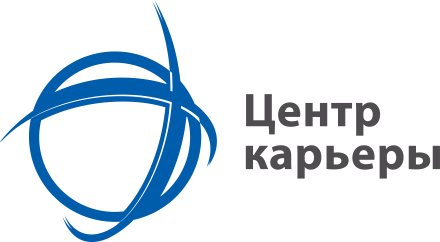 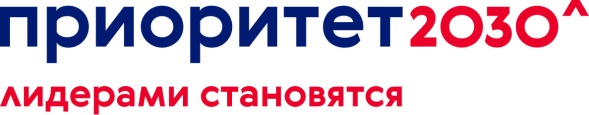 Информация о компании
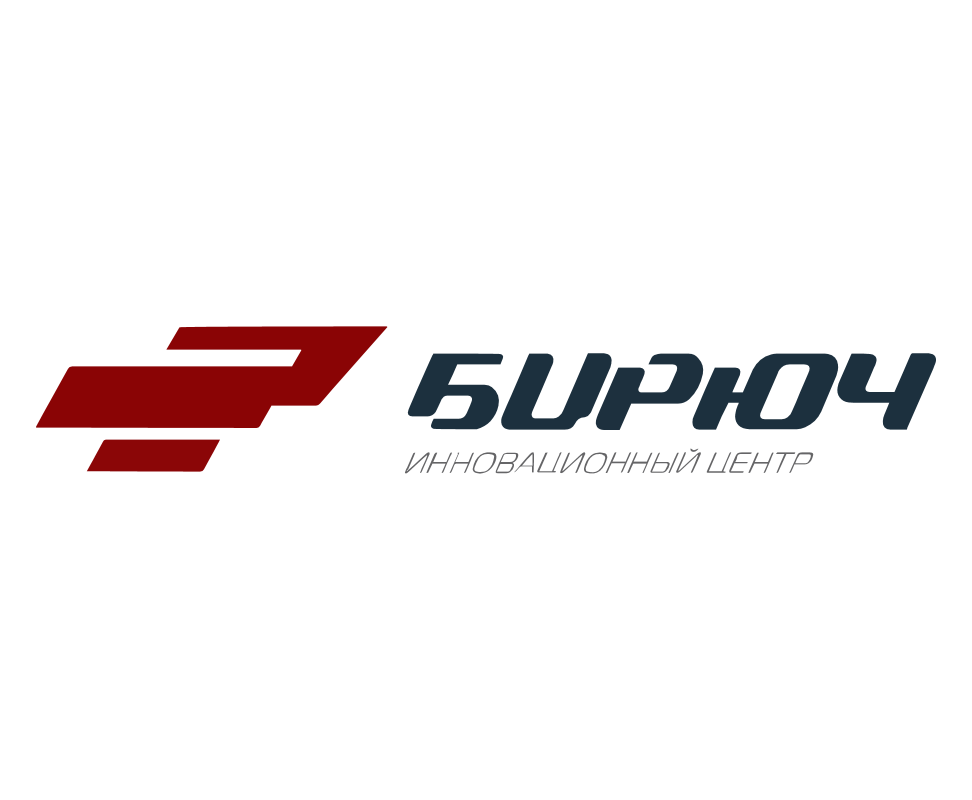 2
Описание проблемы
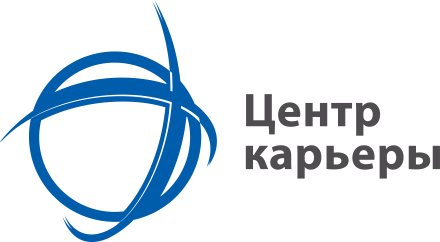 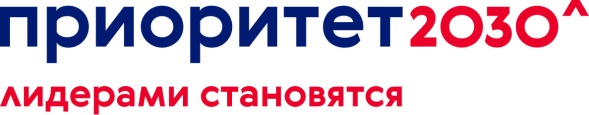 Описание проблемной ситуации 

Суспензию соевой клетчатки необходимо разделить на жидкую и твердую фракции. После разделения, твердую фракцию необходимо отжать, а затем высушить.
3
Исходные 
данные
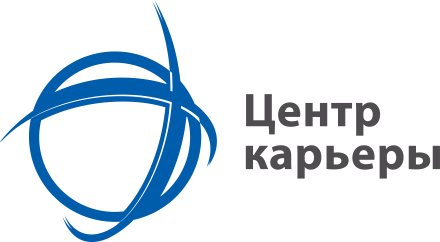 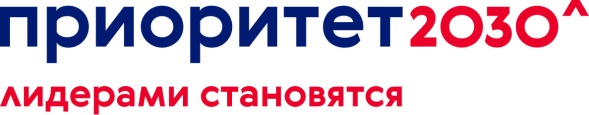 Исходные данные
Физические свойства суспензии:
4
Исходные 
данные
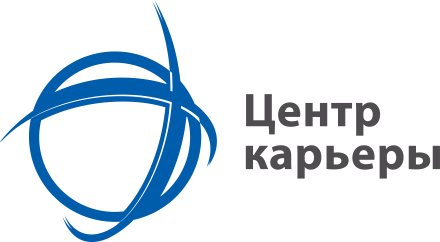 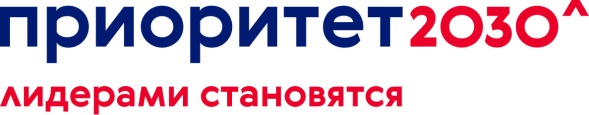 Исходные данные
Физические свойства твердой фракции после разделения:
5
Исходные 
данные
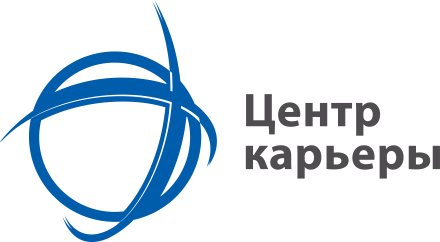 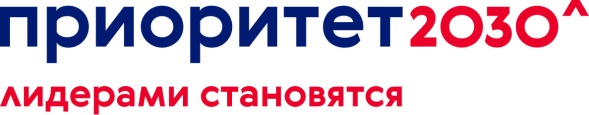 Исходные данные
Физические свойства твердой фракции после отжима:
6
Исходные 
данные
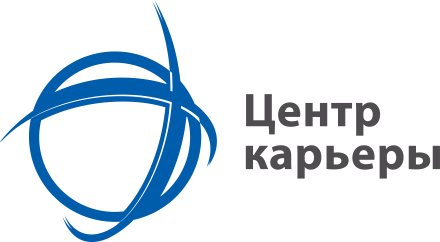 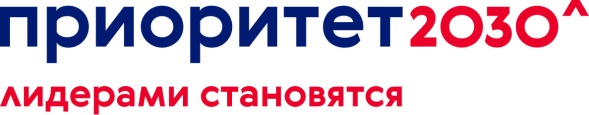 Исходные данные
Физические свойства сухой соевой клетчатки:
7
Задачи
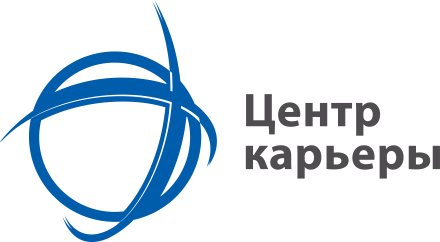 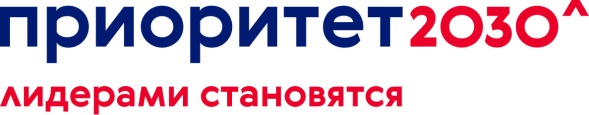 Задачи
Задача
Предложите линию для получения сухого продукта, средства автоматизированного контроля, расположение основных и вспомогательных единиц оборудования, необходимые для производства коммуникации. Опишите базовые принципы.
Необходимо обосновать предложенные решения по оборудованию для разделения, транспортировки и отделения влаги с учетом физических свойств продукта.
8
Требования к решению
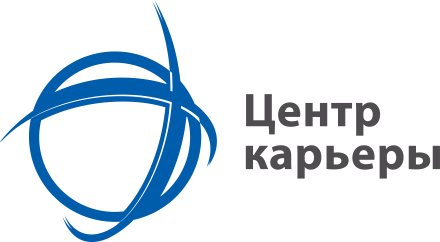 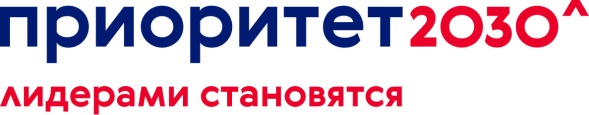 Требования к решению
Предоставьте технологическую схему и эскизный проект линии с пояснениями работы оборудования.
9